DRGANIA W TRANSPORCIE DROGOWTM
Zagadnienia ogólne
Podstawowe pojęcia
wibracja - są to drgania występujące podczas obsługi ręcznej narzędzi lub urządzeń udarowych (młotki
nitownicze, młoty i dłuta pneumatyczne, piły motorowe, wiertarki, ubijaki, perforatory) oraz drgania występujące na stanowiskach pracy na skutek działania maszyn i urządzeń technicznych.
drgania mechaniczne - drgania lub wstrząsy przekazywane do organizmu człowieka przez części ciała mające bezpośredni kontakt z drgającym obiektem; jako czynnik szkodliwy dla zdrowia w środowisku pracy występują w postaci drgań miejscowych albo drgań ogólnych;
drgania miejscowe - drgania mechaniczne działające na organizm człowieka i przenoszone bezpośrednio przez kończyny górne;
drgania ogólne - drgania mechaniczne o ogólnym działaniu na organizm człowieka, przekazywane do organizmu jako całości przez stopy lub części tułowia, w szczególności miednicę lub plecy;
narażenie indywidualne - rzeczywisty poziom narażenia pracownika na drgania mechaniczne, po uwzględnieniu tłumienia uzyskanego w wyniku stosowania środków ochrony indywidualnej;
środki pracy - maszyny, instalacje, narzędzia, przyrządy i inne urządzenia techniczne służące do wykonywania pracy, które mogą być źródłem drgań mechanicznych;
wartości NDN - dopuszczalne wartości wielkości charakteryzujących drgania mechaniczne, określone w przepisach w sprawie najwyższych dopuszczalnych stężeń i natężeń czynników szkodliwych dla zdrowia w środowisku pracy, a dla kobiet w ciąży oraz młodocianych odpowiednio w przepisach w sprawie prac szczególnie uciążliwych lub szkodliwych dla zdrowia kobiet oraz w przepisach w sprawie prac wzbronionych młodocianym i warunków ich zatrudniania przy niektórych z tych prac;
wartości progów działania - wartości wielkości charakteryzujących drgania mechaniczne w środowisku pracy (bez uwzględniania skutków stosowania środków ochrony indywidualnej), określone w załączniku do rozporządzenia - w sprawie bezpieczeństwa i higieny pracy przy pracach związanych z narażeniem na hałas lub drgania mechaniczne.
ryzyku zawodowym — rozumie się przez to prawdopodobieństwo wystąpienia niepożądanych zdarzeń związanych z wykonywaną pracą, powodujących straty, w szczególności wystąpienia u pracowników niekorzystnych skutków zdrowotnych w wyniku zagrożeń zawodowych występujących w środowisku pracy lub sposobu wykonywania pracy,
Dane statystyczne
Procentowy udział czynników w środowisku pracy – dane GUS za 2011 r.
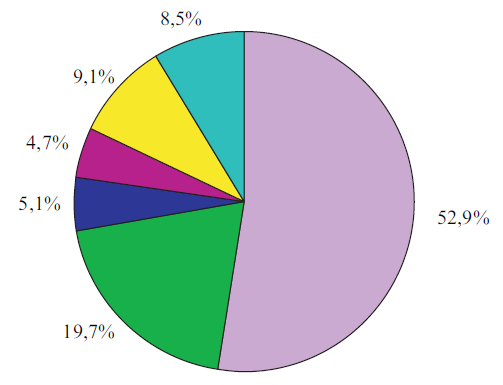 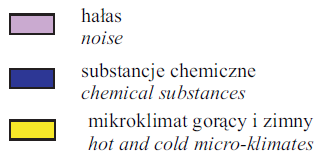 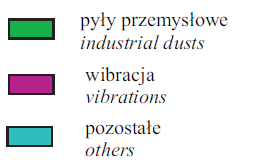 Źródło - http://www.stat.gov.pl/cps/rde/xbcr/gus/PW_warunki_pracy_w_2011_r.pdf
Oddziaływanie drgań na człowieka
Drgania działające na człowieka dzielimy na wstrząsy i drgania właściwe, które zwykle nazywamy drganiami.
Wstrząs jest drganiem o niskiej częstotliwości, na który organizm może reagować czynnie poprzez pracę układu mięśniowo-szkieletowego. 
Reakcja na drgania może być tylko bierna, gdyż układ nerwowy nie jest zdolny reagować na każdy impuls oddzielnie. 
Najwyższą wrażliwością na drgania całego organizmu charakteryzuje się układ nerwowy i układ krążenia. Skutkiem tych oddziaływać jest:
zaburzenia pracy układu nerwowego – np. zaburzenie koncentracji,
zaburzenia pracy układu krążeniowego – np. zmęczenie, senność,
złe samopoczucie psychiczne, fizyczne,
dolegliwości mięśniowo-szkieletowe (MSD' s)
nieodwracalne zmiany chorobowe – zespół wibracyjny (najczęściej rejestrowana postać – zaburzenie krążenia krwi w palcach, objawia się blednięciem opuszka jednego lub więcej palców, stąd nazwa „choroba białych palców”.
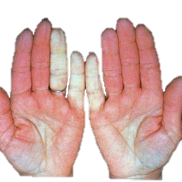 Foto źródło - http://nasze-choroby.pl/740-c-Objaw%20Raynauda%20-%20leczenie%20Objaw%C3%B3w%20Raynauda.html
Oddziaływanie drgań na człowieka
ROZPORZĄDZENIE RADY MINISTRÓW z dnia 30 czerwca 2009 r. w sprawie chorób zawodowych (Dz.U.2009.105.869).
ZAŁĄCZNIK 
WYKAZ CHORÓB ZAWODOWYCH WRAZ Z OKRESEM, W KTÓRYM WYSTĄPIENIE UDOKUMENTOWANYCH OBJAWÓW CHOROBOWYCH UPOWAŻNIA DO ROZPOZNANIA CHOROBY ZAWODOWEJ POMIMO WCZEŚNIEJSZEGO ZAKOŃCZENIA PRACY W NARAŻENIU ZAWODOWYM
Oddziaływanie drgań na człowieka
Częstotliwości rezonansowe organów człowieka
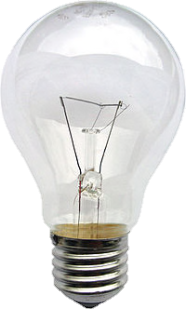 Rezonans mechaniczny to zjawisko polegające na przepływie energii pomiędzy kilkoma (najczęściej dwoma) układami drgającymi. Warunkami koniecznymi do zajścia rezonansu mechanicznego są:

jednakowa lub zbliżona częstotliwość drgań własnych (lub swobodnych) układów,
istnienie mechanicznego połączenia między układami
Ogólna charakterystyka drgań w transporcie
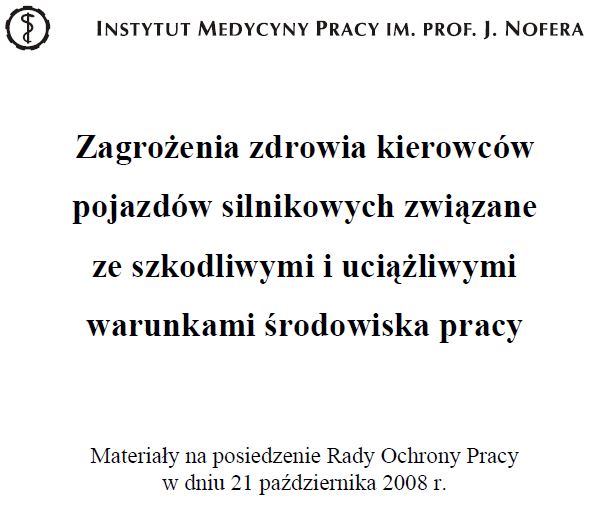 Źródło (http://rop.sejm.gov.pl/1_0ld/opracowania/pdf/material2.pdf)
Ogólna charakterystyka drgań w transporcie
Dane na temat warunków pracy na stanowiskach kierowców są ograniczone.
Przyczyną tej sytuacji jest niechęć pracodawców do ujawniania tego rodzaju informacji. Z badań przeprowadzonych w Instytucie Medycyny Pracy w Łodzi w ramach tematu badawczego MZiOS 227/99 pt. „Ocena zagrożeń zdrowotnych zawodowego narażenia na wibrację ogólną u kierowców samochodów ciężarowych i operatorów ciężkiego
sprzętu drogowego” wynika, że na ponad 70% stanowisk nie wykonuje się pomiarów wibracji ogólnej. Pracodawcy wskazują na trudności w wykonaniu pomiarów lub brak zaleceń Inspekcji Sanitarnej co do konieczności przeprowadzania pomiarów drgań mechanicznych.
Wyniki pomiarów wibracji ogólnej uzyskane z dwóch przedsiębiorstw wykonujących przewozy międzynarodowe nie wykazały przekroczeń normatywów higienicznych dla 8-godzinnego dnia pracy, natomiast w dwóch przedsiębiorstwach wykonujących transport drogowy krajowy i usługi budowlane stwierdzono przekroczenia najwyższych dopuszczalnych wartości drgań o działaniu ogólnym w samochodach
Star 166 i ciężkim sprzęcie budowlanym (koparko-spycharki). Stan techniczny pojazdów użytkowanych w przedsiębiorstwie większość pracodawców (szczególnie wykonujących usługi w transporcie międzynarodowym) ocenia jako dobry, co koresponduje z opinią pracowników.
Źródło (http://rop.sejm.gov.pl/1_0ld/opracowania/pdf/material2.pdf)
Przykładowe Źródła drgań w transporcie
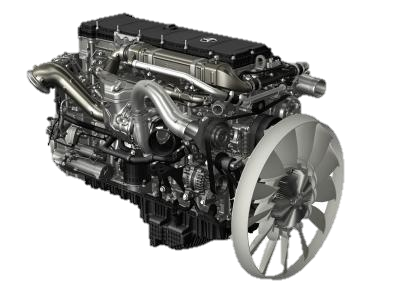 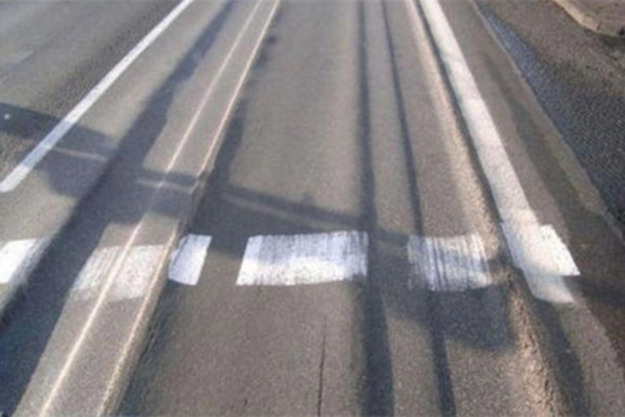 http://www.przyjaznamotoryzacja.pl
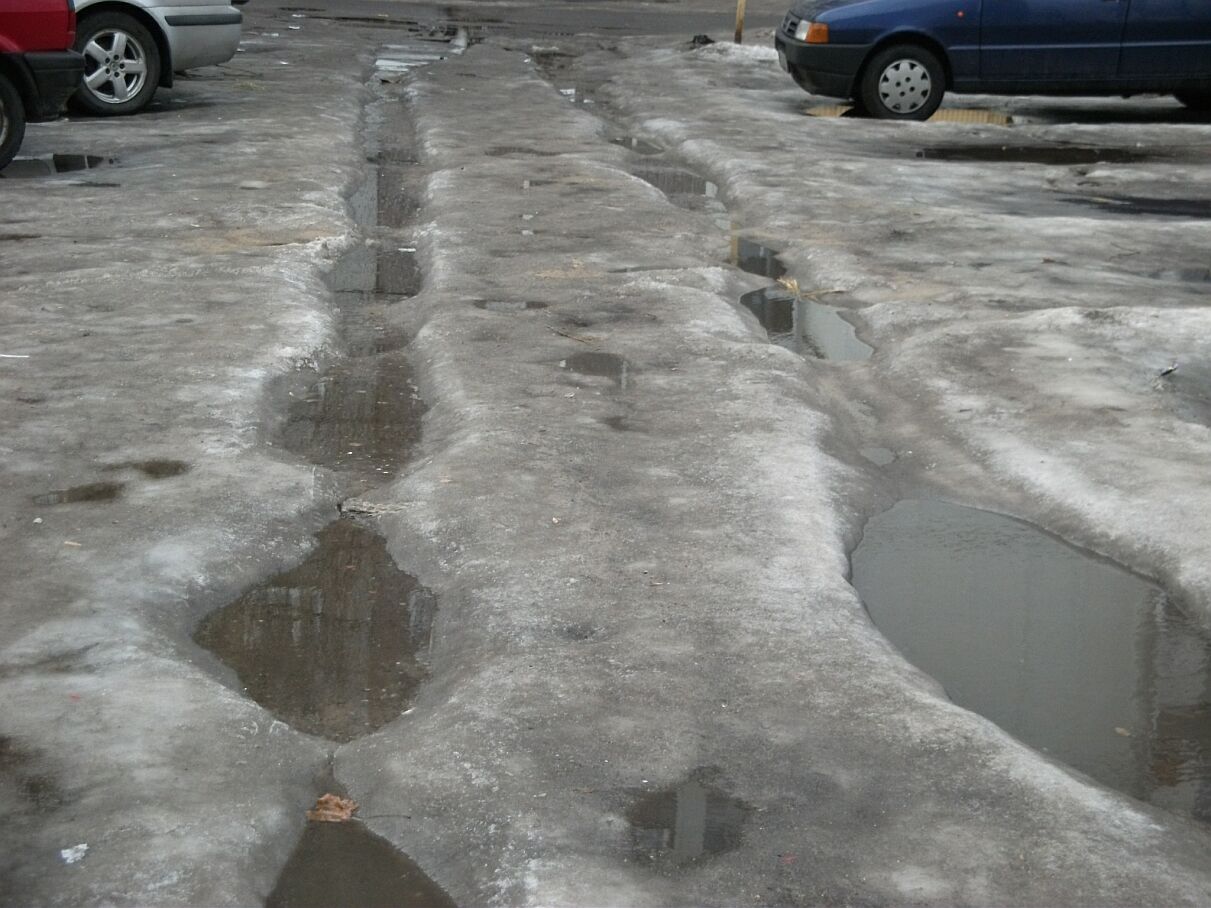 http://www.poboczem.pl/naszym-zdaniem/news-w-polsce-nie-mozesz-puscic-kierownicy,nId,5685
http://bezprzesady.pl/problemy-naszego-miasta/administracja-osiedla-kopernika-zawiodla/attachment/koleiny-na-parkingu-duzy-problem-dla-parkujacych
Ogólna charakterystyka drgań w transporcie
Obie strony (zarówno pracodawcy, jak i pracownicy) wskazują na zły stan nawierzchni dróg krajowych i uważają, że jest ona źródłem wstrząsów i mikrourazów . Analiza wyników 18 badań epidemiologicznych — przeprowadzonych w latach 1987–1994 w rożnych grupach zawodowych, w tym najczęściej u kierowców autobusów, traktorzystów, operatorów wózków widłowych i dźwigów — pozwoliła autorom na stwierdzenie, że zawodowe narażenie na wibracje ogólne wiąże się ze zwiększonym ryzykiem występowania dolegliwości w lędźwiowym odcinku kręgosłupa. Wyniki badań własnych przeprowadzonych w 100-osobowej grupie kierowców są zgodne z danymi literaturowymi. W badanej grupie około 55% pracowników zgłaszało dolegliwości ze strony układu ruchu, przy czym były to przede wszystkim zespoły bólowe kręgosłupa zlokalizowane w odcinku lędźwiowym. Blisko 30% badanych skarżyło się na współistnienie zespołów bólowych zlokalizowanych w odcinku piersiowym lub szyjnym kręgosłupa.

Ekspozycja na działanie drgań ogólnych nie powoduje swoistych zmian w układzie kostno-stawowym, a stwierdzane odchylenia nie mają własnej odrębnej patologii. Badania czynników szkodliwych, mających wpływ na zmiany w krążkach międzykręgowych w wyniku ekspozycji na wibrację ogólną, wskazują, że wibracja jest dodatkowym czynnikiem
znacznie zwiększającym zagrożenia wynikające z samej pozycji siedzącej.
Źródło (http://rop.sejm.gov.pl/1_0ld/opracowania/pdf/material2.pdf)
Ocena narażenia
Podstawowym parametrem służącym do przeprowadzenia oceny narażenia na drgania zarówno miejscowe i ogólne są skuteczne wartości ważone przyspieszeń drgań zmierzone dla kierunku x, y, i z na stanowisku pracy przy wykonaniu każdej z wyodrębnionych (i-tej) czynności. 
Wartości zmierzonych przyspieszeń są korygowane (ważone) przy wykorzystaniu odpowiedniej dla każdego rodzaju drgań charakterystyki korekcyjnej
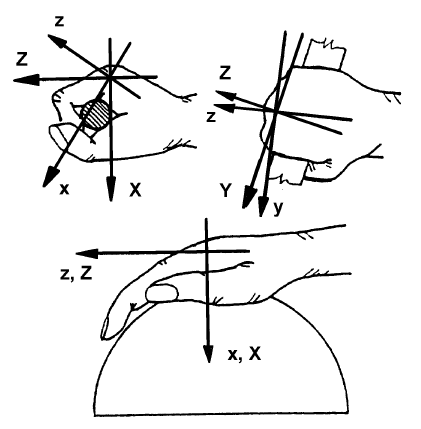 Układ współrzędnych odniesienia (ruchomy i nieruchomy) przy pomiarach drgań działających na organizm człowieka przez kończyny górne
Ocena narażenia
Anatomiczny (ruchomy) układ współrzędnych odniesienia przy pomiarach drgań o ogólnym działaniu na organizm człowieka
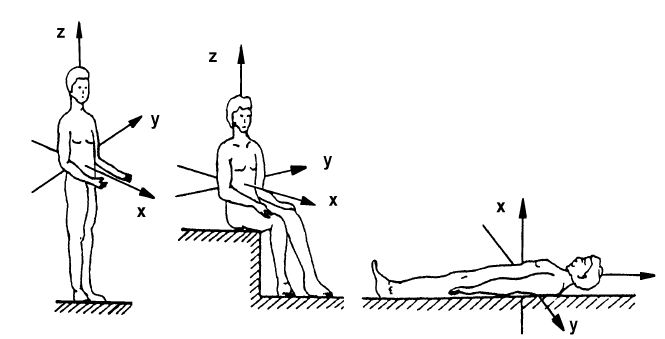 Ocena narażeniawartości progowe
ROZPORZĄDZENIE MINISTRA GOSPODARKI I PRACY z dnia 5 sierpnia 2005 r. w sprawie bezpieczeństwa i higieny pracy przy pracach związanych z narażeniem na hałas lub drgania mechaniczne
ZAŁĄCZNIK
WARTOŚCI PROGÓW DZIAŁANIA DLA WIELKOŚCI CHARAKTERYZUJĄCYCH HAŁAS I DRGANIA MECHANICZNE W ŚRODOWISKU PRACY
W przypadku drgań mechanicznych:
	1)	jeżeli występują w postaci drgań miejscowych: dla ekspozycji dziennej wyrażonej w postaci równoważnej energetycznie dla 8 godzin działania sumy wektorowej skutecznych, ważonych częstotliwościowo przyspieszeń drgań, wyznaczonych dla trzech składowych kierunkowych (ahwx, ahwy, ahwz) - wartość progu działania wynosi 2,5 m/s2
	2)	jeżeli występują w postaci drgań ogólnych: dla ekspozycji dziennej wyrażonej w postaci równoważnego energetycznie dla 8 godzin działania skutecznego, ważonego częstotliwościowo przyspieszenia drgań, dominującego wśród przyspieszeń drgań, wyznaczonych dla trzech składowych kierunkowych z uwzględnieniem właściwych współczynników (1,4awx, 1,4awy, awz) - wartość progu działania wynosi 0,5 m/s2.
Ocena narażenianajwyższe dopuszczalne natężenia
ROZPORZĄDZENIE MINISTRA PRACY I POLITYKI SPOŁECZNEJ z dnia 29 listopada 2002 r.
w sprawie najwyższych dopuszczalnych stężeń i natężeń czynników szkodliwych dla zdrowia w środowisku pracy.
B. Drgania działające na organizm człowieka przez kończyny górne i drgania o ogólnym działaniu na organizm człowieka
1. Drgania działające na organizm człowieka przez kończyny górne
1.1.	Drgania na stanowisku pracy działające na organizm człowieka przez kończyny górne są charakteryzowane przez:
-	ekspozycję dzienną, wyrażoną w postaci równoważnej energetycznie dla 8 godzin działania sumy wektorowej skutecznych, ważonych częstotliwościowo przyspieszeń drgań, wyznaczonych dla trzech składowych kierunkowych (ahwx, ahwy, ahwz),
-	ekspozycję trwającą 30 minut i krócej, wyrażoną w postaci sumy wektorowej skutecznych, ważonych częstotliwościowo przyspieszeń drgań wyznaczonych dla trzech składowych kierunkowych (ahwx, ahwy, ahwz).
1.2.	Wartość ekspozycji dziennej nie może przekraczać 2,8 m/s2.
1.3.	Wartość ekspozycji trwającej 30 minut i krócej nie może przekraczać 11,2 m/s2.
1.4.	Wartości podane w pkt 1.2 i 1.3 stosuje się, jeżeli inne szczegółowe przepisy nie określają wartości niższych.
1.5.	Definicje pojęć i metody pomiaru określają Polskie Normy.
Ocena narażenianajwyższe dopuszczalne natężenia
2. Drgania o ogólnym działaniu na organizm człowieka
2.1.	Drgania na stanowisku pracy o ogólnym działaniu na organizm człowieka są charakteryzowane przez:
-	ekspozycję dzienną, wyrażoną w postaci równoważnego energetycznie dla 8 godzin działania skutecznego, ważonego częstotliwościowo przyspieszenia drgań, dominującego wśród przyspieszeń drgań, wyznaczonych dla trzech składowych kierunkowych z uwzględnieniem właściwych współczynników (1,4awx, 1,4awy, awz),
-	ekspozycję trwającą 30 minut i krócej, wyrażoną w postaci skutecznego, ważonego częstotliwościowo przyspieszenia drgań, dominującego wśród przyspieszeń drgań, wyznaczonych dla trzech składowych kierunkowych z uwzględnieniem właściwych współczynników (1,4awx, 1,4awy, awz).
2.2.	Wartość ekspozycji dziennej nie może przekraczać 0,8 m/s2.
2.3.	Wartość ekspozycji trwającej 30 minut i krócej nie może przekraczać 3,2 m/s2.
2.4.	Wartości podane w pkt 2.2 i 2.3 stosuje się, jeżeli inne szczegółowe przepisy nie określają wartości niższych.
2.5.	Definicje pojęć i metody pomiaru określają Polskie Normy.
Ocena narażenia - młodocianinajwyższe dopuszczalne natężenia
ROZPORZĄDZENIE RADY MINISTRÓW z dnia 24 sierpnia 2004 r. w sprawie wykazu prac wzbronionych młodocianym i warunków ich zatrudniania przy niektórych z tych prac
Prace w warunkach narażenia na drgania działające na organizm człowieka przez kończyny górne, przy których:
a)	wartość ekspozycji dziennej wyrażonej w postaci równoważnej energetycznie dla 8 godzin działania sumy wektorowej skutecznych, ważonych częstotliwościowo przyspieszeń drgań wyznaczonych dla trzech składowych kierunkowych (ahwx, ahwy, ahwz), przekracza 1 m/s2,
b)	wartość ekspozycji trwającej 30 minut i krócej, wyrażonej w postaci sumy wektorowej skutecznych, ważonych częstotliwościowo przyspieszeń drgań wyznaczonych dla trzech składowych kierunkowych (ahwx, ahwy, ahwz), przekracza 4 m/s2.
Prace w warunkach narażenia na drgania o ogólnym działaniu na organizm człowieka, przy których:
a)	wartość ekspozycji dziennej wyrażonej w postaci równoważnego energetycznie dla 8 godzin działania skutecznego, ważonego częstotliwościowo przyspieszenia drgań dominującego wśród przyspieszeń drgań wyznaczonych dla trzech składowych kierunkowych, z uwzględnieniem właściwych współczynników (1,4 awx, 1,4 awy, awz), przekracza 0,19 m/s2,
b)	wartość ekspozycji trwającej 30 minut i krócej, wyrażonej w postaci skutecznego ważonego częstotliwościowo przyspieszenia drgań dominującego wśród przyspieszeń drgań wyznaczonych dla trzech składowych kierunkowych, z uwzględnieniem właściwych współczynników (1,4 awx, 1,4 awy, awz), przekracza 0,76 m/s2.
Ocena narażenia - kobietynajwyższe dopuszczalne natężenia
ROZPORZĄDZENIE RADY MINISTRÓW z dnia 10 września 1996 r. w sprawie wykazu prac szczególnie uciążliwych lub szkodliwych dla zdrowia kobiet.
Dla kobiet w ciąży:
Prace w warunkach narażenia na drgania działające na organizm przez kończyny górne, których:
a)	wartość sumy wektorowej skutecznych, ważonych częstotliwościowo przyśpieszeń drgań wyznaczonych dla trzech składowych kierunkowych X, Y, Z, przy 8-godzinnym działaniu drgań na organizm, przekracza 1 m/s2,
b)	maksymalna wartość sumy wektorowej skutecznych, ważonych częstotliwościowo przyśpieszeń drgań wyznaczonych dla trzech składowych kierunkowych X, Y, Z, dla ekspozycji trwających 30 minut i krótszych, przekracza 4 m/s2,
Wszystkie prace w warunkach narażenia na drgania o ogólnym oddziaływaniu na organizm człowieka.
Ocena ryzyka
ROZPORZĄDZENIE MINISTRA GOSPODARKI I PRACY z dnia 5 sierpnia 2005 r. w sprawie bezpieczeństwa i higieny pracy przy pracach związanych z narażeniem na hałas lub drgania mechaniczne
§ 4. 1. Pracodawca ocenia ryzyko zawodowe związane z narażeniem pracowników na hałas lub drgania mechaniczne, wynikające z cech miejsca pracy oraz ze stosowanych w konkretnych warunkach środków lub procesów pracy, ze szczególnym uwzględnieniem:
1)	poziomu i rodzaju narażenia, włącznie z narażeniem na hałas impulsowy lub drgania mechaniczne przerywane i powtarzające się wstrząsy;
2)	czasu trwania narażenia, w tym czasu pracy w godzinach nadliczbowych, oraz obowiązujących u pracodawcy systemów i rozkładów czasu pracy;
3)	wartości NDN oraz wartości progów działania dla hałasu lub drgań mechanicznych;
4)	skutków dla zdrowia i bezpieczeństwa pracowników, w tym należących do grup szczególnego ryzyka;
5)	skutków dla zdrowia i bezpieczeństwa pracowników wynikających z interakcji pomiędzy hałasem i drganiami mechanicznymi;
6)	informacji dotyczących poziomu emisji hałasu lub drgań mechanicznych, dostarczanych przez producenta środków pracy;
7)	istnienia alternatywnych środków pracy, zaprojektowanych do ograniczenia emisji hałasu lub drgań mechanicznych;
8)	informacji uzyskanych w wyniku profilaktycznych badań lekarskich pracowników;
9)	…………………………………………….
10)	…………………………………………….
11)	dostępności środków ochrony indywidualnej przed hałasem lub drganiami mechanicznymi o odpowiedniej charakterystyce tłumienia;
12)	pośrednich skutków dla zdrowia i bezpieczeństwa pracownika, wynikających z oddziaływań drgań mechanicznych na środki pracy lub miejsce pracy, takich jak zakłócenia stabilności konstrukcji lub złączy, utrudnione operowanie elementami sterowniczymi, nieprawidłowości w odczytach wskazań aparatury kontrolno-pomiarowej;
13)	wpływu niskich temperatur i zwiększonej wilgotności na pracowników narażonych na działanie drgań mechanicznych, a szczególnie drgań miejscowych.
Ocena ryzyka
Nie zapominając o  w/w „szczególnych uwzględnieniach”, grupach szczególnego  ryzyka (młodociani, kobiety w ciąży) w szacowaniu ryzyka zawodowego można się posłużyć zasadami wynikającymi z polskiej normy PN-N-18002 „System zarządzania bezpieczeństwem i higieną pracy”. Zgodnie z zawartymi tam zasadami można przyjąć, że jeśli wyznaczone na stanowisku pracy wartości charakteryzujące ekspozycję na drgania mechaniczne Lz są:
Profilaktyka orazDziałania organizacyjnotechniczne
ROZPORZĄDZENIE MINISTRA GOSPODARKI I PRACY z dnia 5 sierpnia 2005 r. w sprawie bezpieczeństwa i higieny pracy przy pracach związanych z narażeniem na hałas lub drgania mechaniczne
§ 5. 1. Pracodawca eliminuje u źródła ryzyko zawodowe związane z narażeniem na hałas lub drgania mechaniczne albo ogranicza je do możliwie najniższego poziomu, uwzględniając dostępne rozwiązania techniczne oraz postęp naukowo-techniczny.
2. Na podstawie oceny ryzyka zawodowego, o której mowa w § 4, po osiągnięciu lub przekroczeniu w środowisku pracy przez wielkości charakteryzujące:
1)	………………………..
2)	drgania mechaniczne - wartości progów działania pracodawca sporządza i wprowadza w życie program działań organizacyjno-technicznych zmierzających do ograniczenia narażenia na hałas lub drgania mechaniczne oraz dostosowuje te działania do potrzeb pracowników należących do grup szczególnego ryzyka.
3. Program, o którym mowa w ust. 2, powinien uwzględniać w szczególności działania polegające na:
1)	unikaniu procesów lub metod pracy powodujących narażenie na hałas lub drgania mechaniczne i zastępowaniu ich innymi, stwarzającymi mniejsze narażenia;
Profilaktyka orazDziałania organizacyjnotechniczne
2)	dobieraniu środków pracy przeznaczonych do wykonywania określonej pracy, właściwie zaprojektowanych pod względem ergonomicznym, o możliwie najniższym poziomie emisji hałasu lub drgań mechanicznych;
3)	ograniczaniu narażenia na hałas lub drgania mechaniczne środkami technicznymi:
a)	…………………………………………
b)	w przypadku drgań mechanicznych przez stosowanie materiałów, elementów i układów izolujących i tłumiących drgania, w tym amortyzowanych siedzisk, uchwytów i rękawic antywibracyjnych;
4)	projektowaniu miejsc pracy i rozmieszczaniu stanowisk pracy w sposób umożliwiający izolację od źródeł hałasu lub drgań mechanicznych oraz ograniczający jednoczesne oddziaływanie wielu źródeł na pracownika;
5)	konserwowaniu środków pracy, obiektów budowlanych, urządzeń i układów izolujących i tłumiących hałas lub drgania mechaniczne oraz innych środków ochrony zbiorowej;
6)	informowaniu i szkoleniu pracowników w zakresie poprawnego i bezpiecznego posługiwania się środkami pracy;
7)	ograniczaniu czasu i poziomu narażenia oraz liczby osób narażonych na hałas lub drgania mechaniczne przez właściwą organizację pracy, w szczególności stosowanie skróconego czasu lub przerw w pracy i rotacji na stanowiskach pracy.
Profilaktyka opieka zdrowotna
ROZPORZĄDZENIE MINISTRA ZDROWIA I OPIEKI SPOŁECZNEJ z dnia 30 maja 1996 r.
w sprawie przeprowadzania badań lekarskich pracowników, zakresu profilaktycznej opieki zdrowotnej nad pracownikami oraz orzeczeń lekarskich wydawanych do celów przewidzianych w Kodeksie pracy.
ZAŁĄCZNIK nr 1
WSKAZÓWKI METODYCZNE W SPRAWIE PRZEPROWADZANIA BADAŃ PROFILAKTYCZNYCH PRACOWNIKÓW